Μικροβιολογία ΙΙ (Θ)
Τάξη: Γ΄ Βοηθός Ιατρικών και Βιολογικών Εργαστηρίων
Δημιουργός: Βασιλείου Άννα  
6ο ΕΠΑ.Λ Ιωαννίνων 
Σχ. Έτος: 2024-25
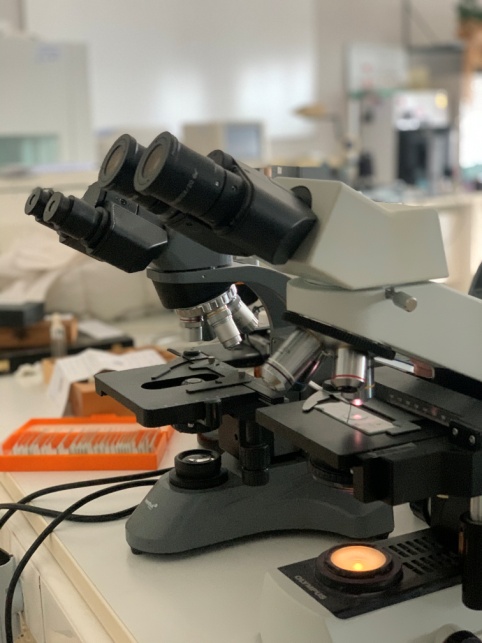 Προηγούμενο μάθημα:
Βακτήριο; 

Μορφολογία; 

Συνθήκες in vitro ανάπτυξης;

Τι προκαλεί;

Τρόποι προφύλαξης;
Bordetella pertussis
Τι είναι τα Βακτήρια;
Απάντηση:
Προκαρυωτικά κύτταρα
Κεφ. 12 Brucella (Βρουκέλλες)
(Σελ. 91-95)
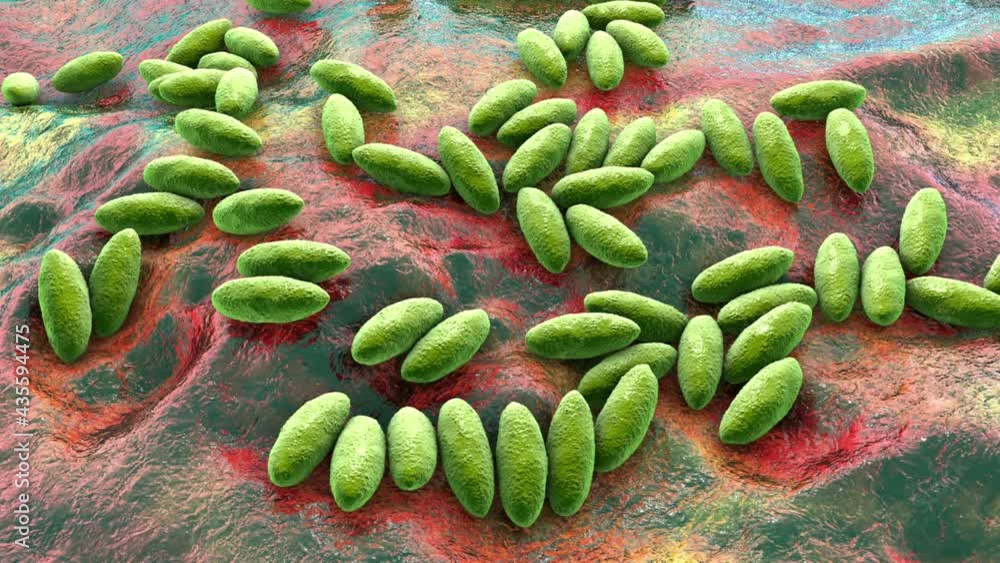 Στοχοθεσία Διδακτικής Ενότητας
Η εξερεύνηση του γένους των βακτηρίων (Brucella) Βρουκέλλα

Η ενημέρωση για τις ζωονόσους, βρουκελλώσεις

Συμπτωματολογία

Μέθοδοι εργαστηριακής διάγνωσης

Μέτρα προφύλαξης και αντιμετώπισης

Ευαισθητοποίηση μαθητών σχετικά με τη σημασία της πρόληψης και αντιμετώπισης των βρουκελώσσεων, σε προσωπικό και κοινωνικό επίπεδο.
Γένος Brucella (Βρουκέλλες)
Gram (-) 
Μικρά κοκκοβακτηρίδια 
 Ακίνητα
Αερόβια
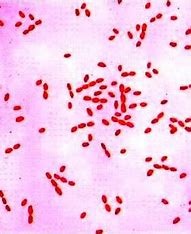 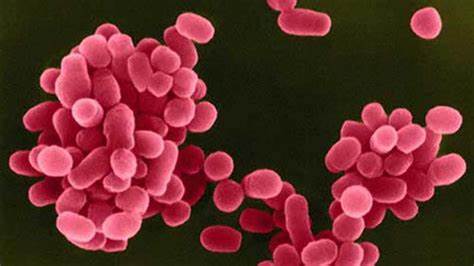 Γένος Brucella (Βρουκέλλες)6 είδη
Brucella melitensis (κατσίκα)
Brucella abortus (αγελάδας)
Brucella suis (χοίρου)
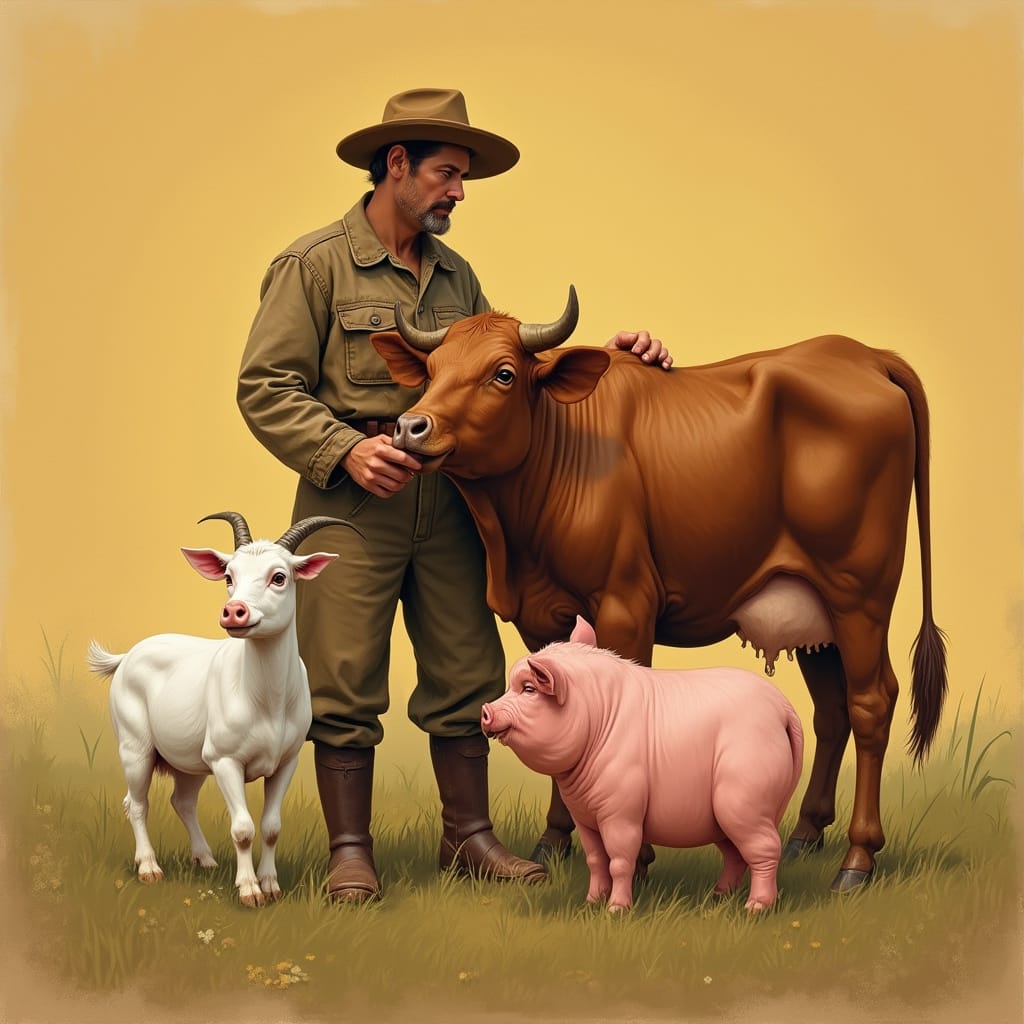 Παθογόνα 
για τον άνθρωπο
Brucella (Βρουκέλλες)melitensis-abortus-suis
Gram (-)
Μικρά 
Ακίνητα 
Άσπορα 
Εκλεκτικά αερόβια 
Μικροαερόβια 
Διατάσσονται:
Μεμονωμένα 
κατά ζεύγη
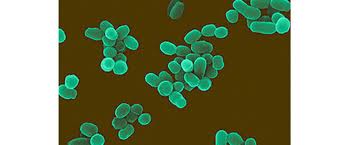 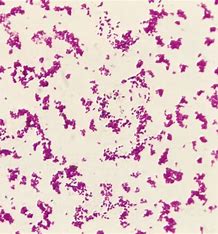 Καλλιέργεια
Κοινά θρεπτικά υλικά 

Αναπτύσσονται:
Σε θρεπτικά υλικά πλούσια σε τρυπτικάση
Τρυπτικάση-σόγια άγαρ (TSA)
Τρυπτικάση-σόγια ζωμός (TSB)
Brucella agar 

     - Συνθήκες:
Αερόβιες 
Τ = 37 0C
CO2
Αποτελέσματα: 
Μετά από 2 ημέρες
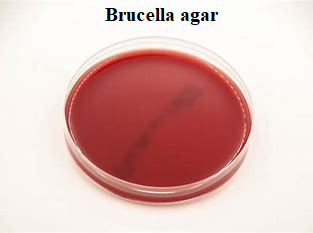 ΑποικίεςΣε θρεπτικά υλικά πλούσια σε Τρυπτικάση
Περιγεγραμμένες 
Λίγο φουσκωτές
Άχρωμες
Επιφάνεια:
  - Λεία-γυαλιστερή
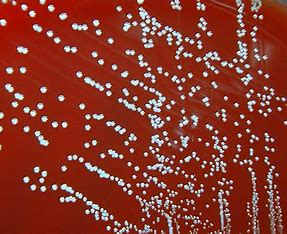 Αποικίες
Mac Conkey agar:
Δεν αναπτύσσονται 
Ή πολύ αργή ανάπτυξη
Πολύ μικρές  
Άχρωμες 
Αιματούχο άγαρ: 
Δεν προκαλούν αιμόλυση
Οξειδάση (+)
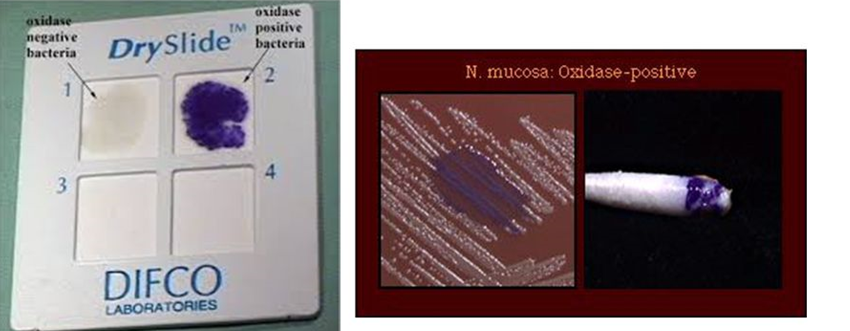 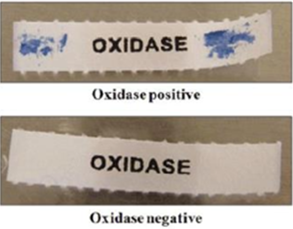 Καταλάση (+)
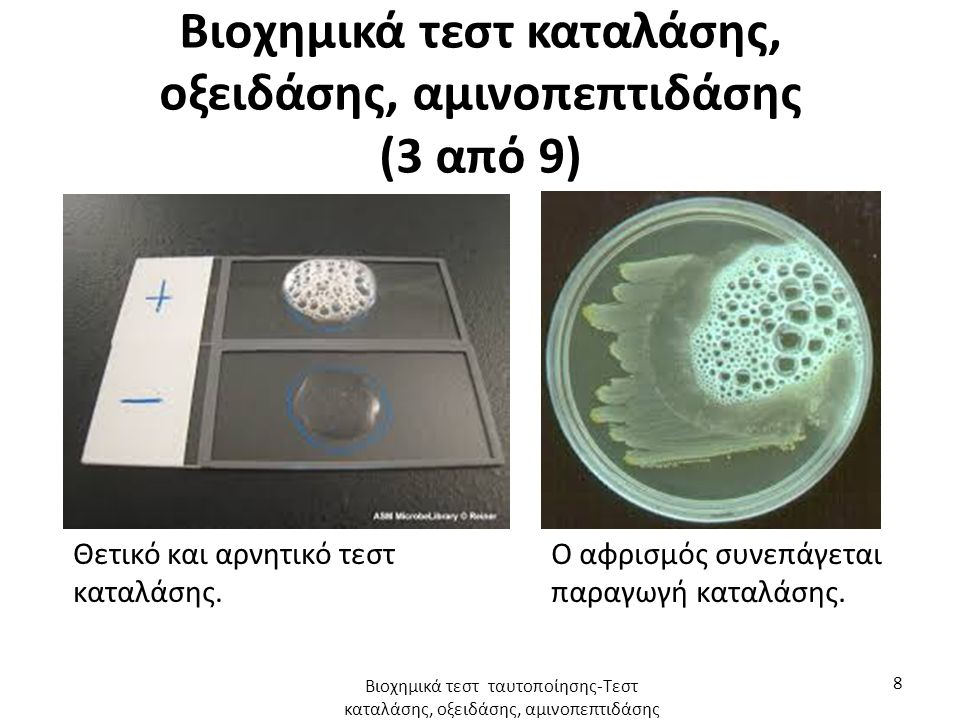 Ο αφρισμός συνεπάγεται παραγωγή καταλάσης
Θετικό και Αρνητικό τεστ καταλάσης
Oυρεάση (+)
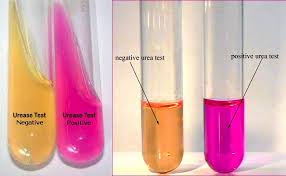 [Speaker Notes: Παράγει ουρεάση που την προστατεύουν από το όξινο Ph του στομάχου]
Η2S (+)
Πώς διαχωρίζεται το γένος Brucella (Βρουκέλλες) σε είδη;
Βιοχημικές διάφορές
Αντιγονική σύσταση
Όλα τα είδη του γένους Brucella φέρουν σε διαφορετικές ποσότητες κοινα επιφανειακά αντιγόνα:

Αντιγόνο Α
Αντιγόνο Μ
Παθογόνος δράση
Ασθένειες:
Ζωονόσοι-Βρουκελλώσεις

Στον άνθρωπο η Β. melitensis προκαλεί:
Μελιταίο πυρετό 
	Επώαση 1-6 εβδομάδες
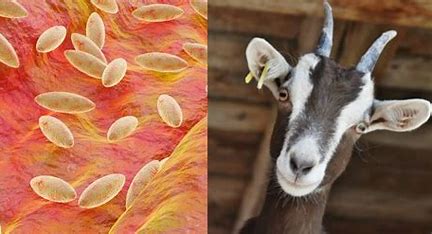 [Speaker Notes: Σχόλιο:
Μετά από λοίμωξη οργανισμού από έναείδος Brucella παράγονται αντισώματα στον ορό του ασθενούς τα οποία συγκολλούν τα κύτταρα και των 3ων βακτηρίων.]
ΣυμπτώματαΤυπική μορφή ασθένειας
Δεν είναι συνεχής
Mικροβιαιμία
Πυρετός (συνεχής ή κυματοειδής)
Νυχτερινή Εφίδρωση
Διόγκωση λεμφαδένων 
Ηπατομεγαλία ή σπληνομεγαλία
Απώλεια βάρους σε χρόνια περιστατικά
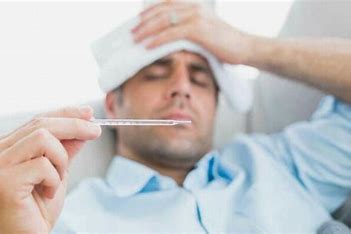 [Speaker Notes: Όλα τα όργανα του σώματος μπορεί να προσβληθούν. Επαναλαμβανόμενος πυρετός]
Επιπλοκές
Σπονδυλική στήλη
Νευρικό σύστημα
Ήπαρ
Καρδιαγγειακό σύστημα
Ουρογεννητικό σύστημα
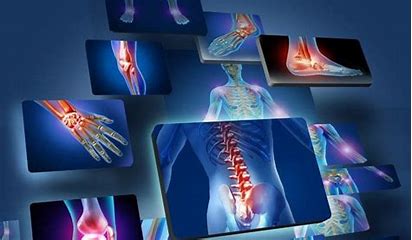 Μετάδοση
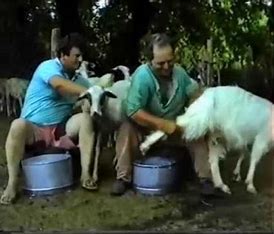 Πηγή μετάδοσης  Ζώα 
Άμεσα: 
   Επαφή με μολυσμένα ζώα
   Καλλιέργειες βακτηρίων
Έμμεσα: 
   Άβραστο γάλα
   Γαλακτοκομικά προϊόντα
Από άνθρωπο σε άνθρωπο 
Μεταγγίσεων αίματος-Μυελού των οστών
Θηλασμό
3.    Σπάνια: 
Με εισπνοή σκόνης
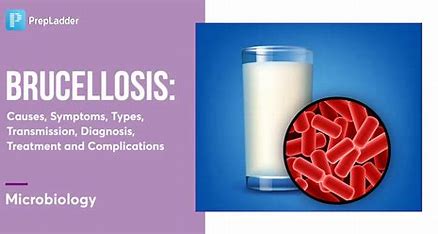 [Speaker Notes: Με εισπνοή σκόνης, μολυσμένης με τα βακτήρια]
Άτομα υψηλού κινδύνου
Κτηνίατροι 
Κτηνοτρόφοι 
Προσωπικό μικροβιολογικών εργαστηρίων
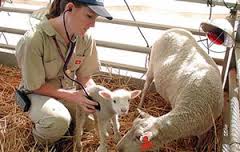 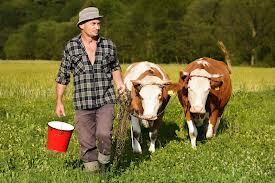 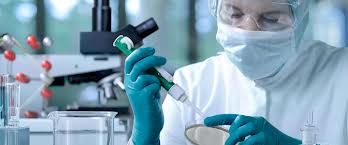 Εργαστηριακή διάγνωση
Δείγματα από εντοπισμένες μορφές:
Αρθρικό, περιτοναϊκό ή άλλα υγρά παρακεντήσεως
ΕΝΥ
Σπέρμα 
Ούρα κ.α.
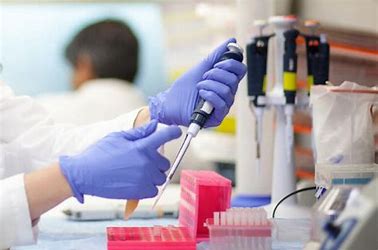 Εργαστηριακή Διάγνωση
Α)  Αιμοκαλλιέργεια
Β)  Ορολογική διάγνωση συγκολλητινοαντίδραση Wright
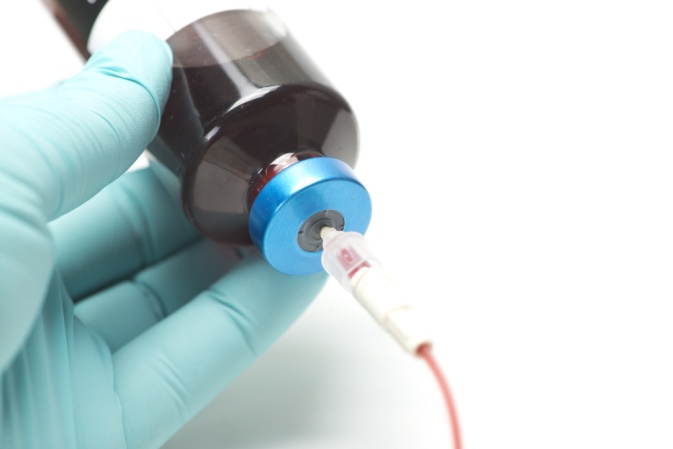 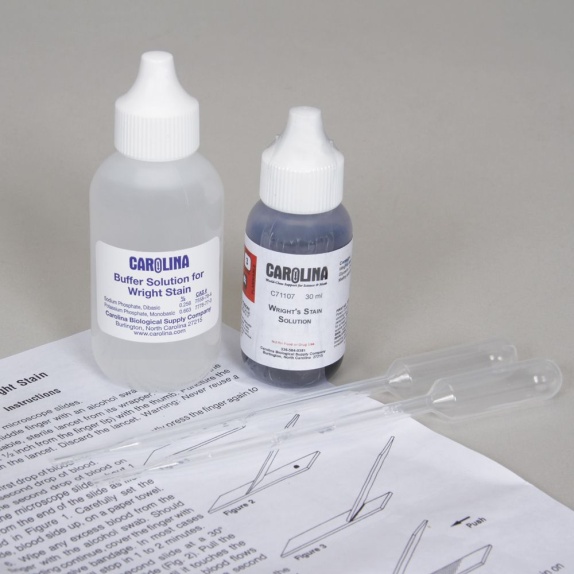 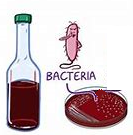 Ποιοτική/ Μη ειδική
Γένος 
Είδος 
(+) 7η-10η εβδομάδα ασθένειας
Τίτλος ≥ 1:160 Οξεία λοίμωξη
[Speaker Notes: Ποιοτική Μη ειδική, Προσδιορίζει το γένος όχι το είδος.]
Αιμοκαλλιέργεια
Δείγματα 3 διαδοχικών ημερών
   TSB + Γλυκόζη 
   Castaneda
   37o C / 21 ημέρες 
   CO2 5%
   Αν Θολερότητα (+)
TSA 
       - 37oC/24-48h
       - CO2 5%
2.     Χρώση κατά Gram 
Βιοχημικές δοκιμασίες 
Δοκιμή ευαισθησίας σε αντιβιοτικά
Αν θολερότητα (-) για 21 ημέρες
      (-) Αποτέλεσμα
Β. Melitensis
2η Εβδομάδα
Χρώση κατά Gram
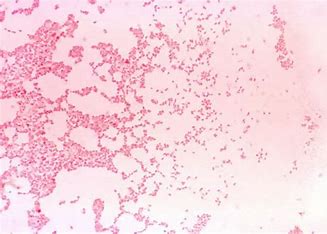 Πρόληψη
Προστασία των ζώων από τη μόλυνση 
Μείωση των άρρωστων ζώων
Καταγραφή κρουσμάτων
Αποφυγή άμεσης επαφής (μολυσμένα ζώα/προϊόντα τους) 
Υγειονομικός έλεγχος γαλακτοκομικών προϊόντων
Παστερίωση γάλακτος
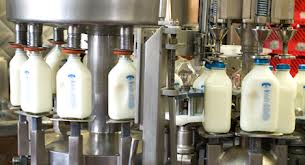 [Speaker Notes: Σκοπός:
Την επιμήκυνση της διάρκειας ζωής του προϊόντος Ελαττώνοντας τον αριθμό των παθογόνων μικροοργανισμών που προκαλούν αλλοιώσεις σε αυτά.
Γίνεται με θέρμανση στους 72 βαθμούς για 16-20 δευτερολεπτα ή στους 60 βαθμούς για 30 λεπτά.
\]
Θεραπεία
Τετρακυκλίνη
Τετρακυκλίνη + Αμινογλυκοσίδες

Υποτροπή ασθένειας
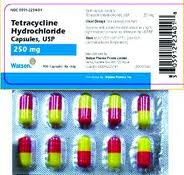 ΠΑΡΑΡΤΗΜΑ
Ηλεκτρονική Σχολική Τάξη (η-Τάξη) (sch.gr)Υποχρεωτικό Υλικό, άσκηση για το σπίτι Περιεχόμενα Η5Ρ
Αρχική - e-meΥποχρεωτική Υλικό, άσκηση για το σπίτιhttps://content.e-me.edu.gr/wp-admin/admin-ajax.php?action=h5p_embed&id=1459308
Αρχική - e-me Υποχρεωτικό Υλικό στην τάξη https://content.e-me.edu.gr/wp-admin/admin-ajax.php?action=h5p_embed&id=1459410
Mικροβιολογία ΙΙ (Θεωρία) (padlet.com)Βήμα 1
Mικροβιολογία ΙΙ (Θεωρία) (padlet.com)Βήμα 2
Mικροβιολογία ΙΙ (Θεωρία) (padlet.com)Βήμα 3
Ηλεκτρονική Σχολική Τάξη (η-Τάξη) (sch.gr)Βήμα 1
Ηλεκτρονική Σχολική Τάξη (η-Τάξη) (sch.gr)Βήμα 1
Επόμενο μάθημα:
Κεφ. 13 Clostridium tetani (Κλωστηρίδιο του Τετάνου)
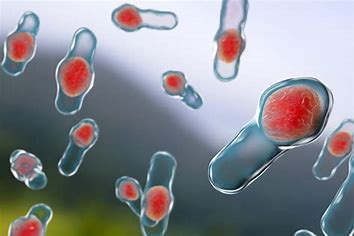 ΤΕΛΟΣ